Aprendizado de Máquina
Aula 8

http://www.ic.uff.br/~bianca/aa/
Tópicos
Introdução – Cap. 1 (16/03)
Classificação Indutiva – Cap. 2 (23/03)
Árvores de Decisão – Cap. 3 (30/03)
Ensembles - Artigo (13/04)
Avaliação Experimental – Cap. 5 (20/04)
Aprendizado de Regras – Cap. 10 (27/04)
Redes Neurais – Cap. 4 (04/05)
Teoria do Aprendizado – Cap. 7 (11/05)
Máquinas de Vetor de Suporte – Artigo (18/05)
Aprendizado Bayesiano – Cap. 6 e novo cap. online (25/05)
Aprendizado Baseado em Instâncias – Cap. 8 (01/05)
Classificação de Textos – Artigo (08/06)
Aprendizado Não-Supervisionado – Artigo (15/06)
Aula 8 - 11/05/2010
2
Teoria do Aprendizado
Teoremas que caracterizam classes de problemas de aprendizado ou algoritmos específicos em termos da complexidade computacional ou da complexidade de amostras, i.e. o número de exemplos necessários para aprender hipóteses com uma dada acurácia.
Complexidade do problema de aprendizado depende de:
Tamanho ou expressividade do espaço de hipóteses.
Precisão com a qual o conceito deve ser aproximado.
Probabilidade com a qual o aprendiz deve produzir o conceito desejado.
Maneira pela qual os exemplos são obtidos (aleatoriamente ou através de consultas do aprendiz).
3
Tipos de Resultados
Aprendendo no limite: há garantia de que o aprendiz irá convergir para a hipótese correta quando o número de exemplos aumenta infinitamente?
Complexidade de amostras: Quantos exemplos são necessários para construir (com alta probabilidade) um conceito altamente preciso?
Complexidade computacional: Que recursos computacionais (tempo e espaço) são necessários para um aprendiz construir (com alta probabilidade) um conceito altamente preciso?
Quota de erros: Aprendendo incrementalmente, quantos exemplos o aprendiz irá errar até chegar em um conceito altamente preciso.
4
Aprendendo no limite
Dado um fluxo contínuo de exemplos, o aprendiz em algum momento converge a um conceito e não erra mais.
Não há limite para o número de exemplos ou recursos computacionais, mas em algum momento deve aprender o conceito de forma exata.
Por enumeração simples, conceitos de qualquer espaço de hipótese finito podem ser aprendidos no limite, apesar de tipicamente precisarem de um número exponencial de exemplos e tempo.
Classe de funções totalmente recursivas (funções computáveis de Turing) não pode ser aprendido no limite.
5
Aprendendo no limite vs.Modelo PAC
Aprendizado no limite é muito forte
Exige que conceito exato seja aprendido
Aprendizado no limite é muito fraco
Permite dados e recursos computacionais ilimitados
Modelo PAC
Só é necessário aprender um conceito Provavelmente Aproximadamente Correto: Aprender uma aproximação razoável a maior parte do tempo.
Exige complexidade de amostra e computacional polinomial.
6
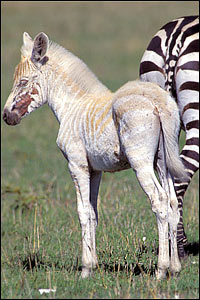 Positivo
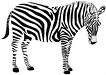 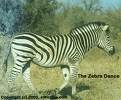 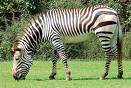 Aprendiz
Classificador
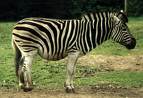 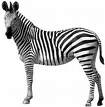 Negativo
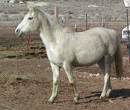 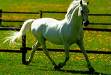 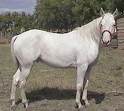 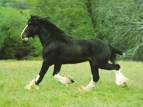 Não podemos aprender conceitos exatos com dados limitados; só aproximações
Positivo
Negativo
Errado!
Certo!
7
Positivo
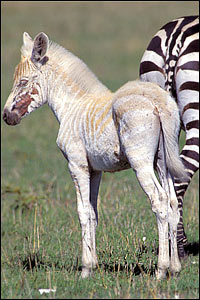 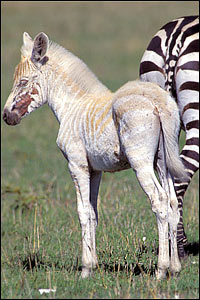 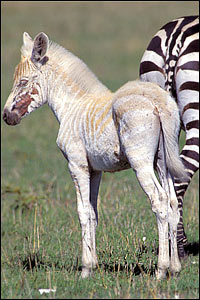 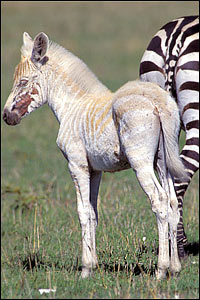 Aprendiz
Classificador
Negativo
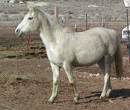 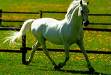 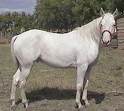 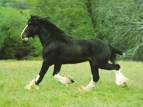 Não podemos aprender nem conceitos aproximados para conjuntos de treinamento patológicos
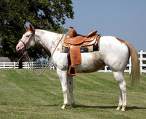 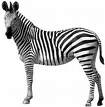 Positivo
Negativo
Errado!
8
Aprendizado PAC
A única expectativa razoável para um aprendiz é que com alta probabilidade ele aprenda uma boa aproximação do conceito alvo.
No modelo PAC, especifica-se dois parâmetros, ε e δ, e exige-se que com  probabilidade pelo menos (1  δ) o sistema aprenda o conceito com erro no máximo ε.
9
Definição formal de aprendizado PAC
Considere uma classe de conceitos C definida em um espaço de instâncias X contendo instâncias de comprimento n, e um aprendiz, L, usando espaço de hipóteses, H. 
C é PAC-aprendível por L usando H se e se somente se para todo cC, distribuições D sobre X, 0<ε<0.5, 0<δ<0.5;  o aprendiz L com amostras aleatórias de D, com probabilidade pelo menos 1 δ terá como saída uma hipótese hH tal que errorD(h) ε, em tempo polinomial em 1/ε, 1/δ, n e tamanho(c).
10
Exemplo
X: instâncias descritas por n características numéricas
C: descrições conjuntivas usando essas características
H: descrições conjuntivas usando essas características
L: algoritmo de generalização mais específica (Find-S)
tamanho(c): o número de literais em c (i.e. tamanho da conjunção).
Aula 8 - 11/05/2010
11
Resultado de Complexidade de Amostras
Qualquer aprendiz consistente, dados pelo menos


     exemplos irá produzir um resultado que é PAC.
Só precisamos saber o tamanho do espaço de hipóteses para instanciar esse resultado para casos específicos.
Dá um número de exemplos suficientes para o aprendizado PAC, mas não um número necessário (pode ser muito maior que o necessário).
12
Complexidade de Amostras do Aprendizado de Conjunções
Considere conjunções com n características booleanas. Há 3n conjunções já que cada característica pode aparecer positivamente, negativamente ou não aparecer. Logo |H|= 3n, então um número suficiente de exemplos pra aprender o conceito de forma PAC é:


Exemplos concretos:
δ=ε=0.05, n=10 dá 280 exemplos
δ=0.01, ε=0.05, n=10 dá 312 exemplos
δ=ε=0.01, n=10 dá 1.560 exemplos
δ=ε=0.01, n=50 dá 5.954 exemplos
Resultados válidos pra qualquer aprendiz consistente, incluindo FindS.
13
Complexidade de Amostras de Funções Booleanas Arbitrárias
Considere qualquer função booleana de n características, tal como o espaço de hipóteses de DNF ou árvores de decisão. Há 22^n dessas, então um número suficiente de exemplos pra aprender o conceito de forma PAC é:



Exemplos concretos:
δ=ε=0.05, n=10 dá 14,256 exemplos
δ=ε=0.05, n=20 dá 14,536,410 exemplos
δ=ε=0.05, n=50 dá 1.561x1016 exemplos
14
Espaço de Hipóteses Infinito
A análise anterior estava restrito a espaços de hipóteses finitos.
Alguns espaços de hipóteses infinitos (como os que usam valores reais como parâmetros) são mais expressivos do que outros.
Compare uma regra permitindo um limiar em uma variável contínua (c<3) com outra que permita dois limiares (1<c<3).
Precisamos de uma medida de expressividade.
A dimensão de Vapnik-Chervonenkis (VC) é uma medida desse tipo, escrita como VC(H).
De forma análoga a ln|H|, há quotas para complexidade amostral usando VC(H).
15
“Despedaçando” instâncias
Um espaço de hipóteses “despedaça” um conjunto de instâncias se e somente se pra cada partição das instâncias em positivos e negativos, há uma hipótese que produz essa partição.
Por exemplo, considere 2 instâncias descritas usando um atributo com um único valor sendo “despedaçada” pelos intervalos.
y
x
+      –                    _     x,y
x       y
y       x
x,y
16
“Despedaçando” instâncias
Mas 3 instâncias não podem ser “despedaçadas” por um único intervalo.
y
x
z
+        –                    _         x,y,z
   x       y,z
   y       x,z
  x,y      z
x,y,z    
  y,z      x
    z       x,y
  x,z       y
Como há 2m partições de m instâncias, teríamos que ter: |H|  ≥ 2m.
17
Dimensão VC
Quanto maior o subconjunto de X que pode ser “despedaçado”, mais expressivo é o espaço de hipóteses.
A dimensão VC de um espaço de hipóteses H definido sobre um espaço de instâncias X é o tamanho do maior subconjunto de X que pode ser “despedaçado” por H. (Note que podemos ter VC(H) = )
Se existe pelo menos um subconjunto de tamanho d então VC(H) ≥ d. Se não existe nenhum, então VC(H) < d.
Para intervalos únicos na reta, temos VC(H) = 2.
Como |H| ≥ 2m, para “despedaçar” m instâncias, VC(H) ≤ log2|H|.
18
Exemplo
Considere retângulos paralelos aos eixos no plano real, i.e. conjunções de intervalos de 2 características reais. Temos que 4 instâncias podem ser “despedaçadas”
Algumas configurações de 4 instâncias não podem ser despedaçadas:
19
Exemplo (cont)
Nenhum conjunto de 5 instâncias pode ser despedaçado


.




Logo VC(H) = 4
Pode ser generalizado para hiper-retângulos (conjunções de intervalos em n dimensões): VC(H)=2n.
20
Quota superior para complexidade de amostras usando dimensão VC
Usando dimensão VC como medida de complexidade, podemos mostrar que o seguinte número de exemplos é suficiente para o aprendizado PAC(Blumer et al., 1989).
21
Conclusões
A análise PAC é um arcabouço para o estudo teórico da efetividade de algoritmos de aprendizagem.
A complexidade de amostra de qualquer aprendiz consistente usando um espaço de hipóteses, H, pode ser determinada a partir de |H| or VC(H).
Resultados experimentais mostram que as quotas de complexidade superestimam o número de exemplos necessários na prática já que são quotas superiores de pior caso.
22
Conclusões (cont)
Additional results produced for analyzing:
Learning with queries
Learning with noisy data
Average case sample complexity given assumptions about the data distribution.
Learning finite automata
Learning neural networks
Analyzing practical algorithms that use a preference bias is difficult.
Some effective practical algorithms motivated by theoretical results:
Boosting
Support Vector Machines (SVM)
23